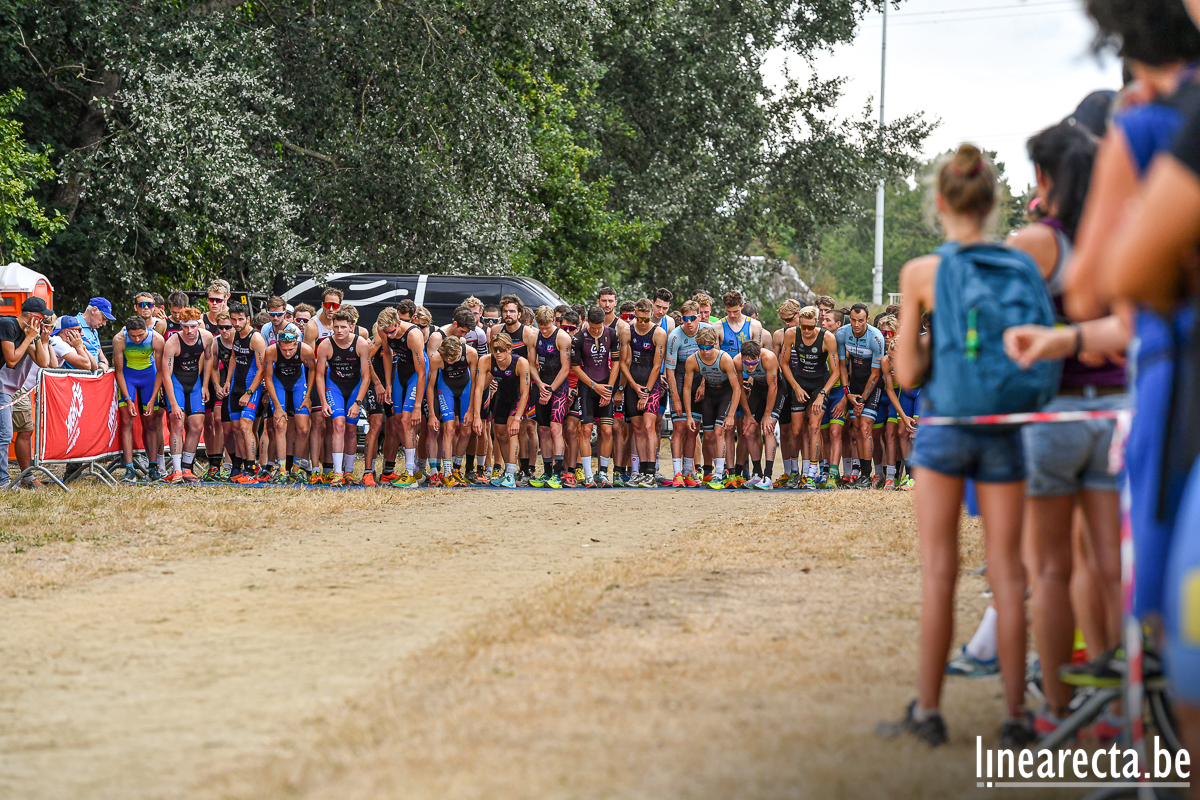 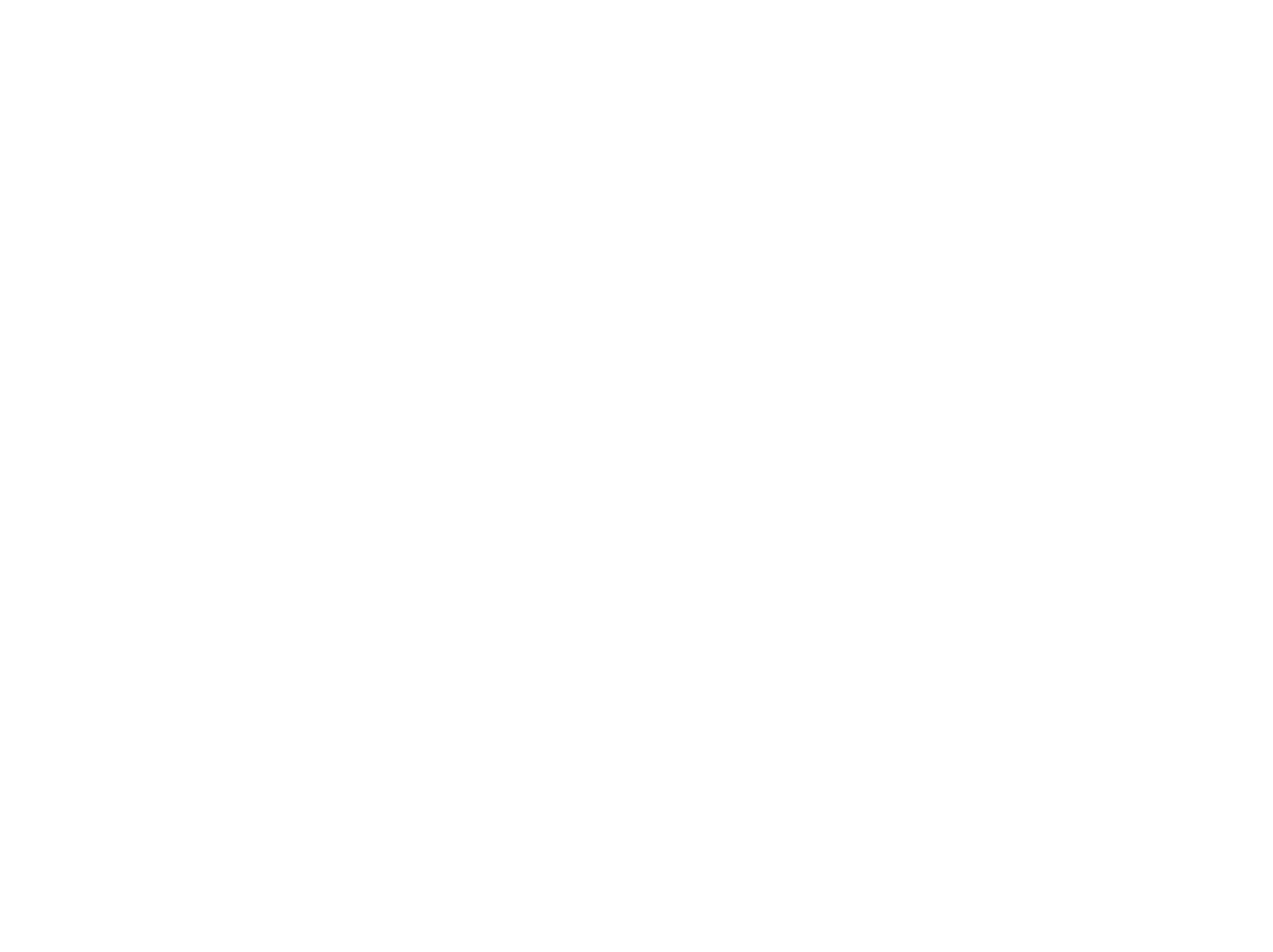 ​



WELKOM!​
We gaan van start om 10h00​
​
​16/03/2024
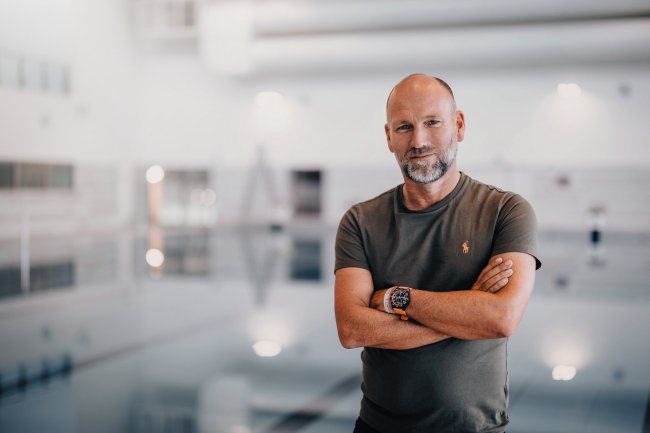 1. Welkomstwoord voorzitter
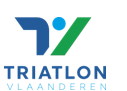 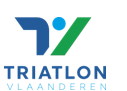 AGENDA

Welkomstwoord voorzitter
Mededeling aanwezigen, volmachten en procedures​
Kennisname van de nieuwe leden
Overzicht bestuur en personeel
Terugblik 2023
5. Goedkeuring verslag AV 25/03/2023​
6. Jaarverslag 2023
7. Financiële terugblik 2023
8. Stemming kandidaat-bestuurders
Vooruitblik 2024
9. Jaarplanning 2024
10. Financiële vooruitblik
11. Topsport
12. Varia
Lunch
Namiddagsessie
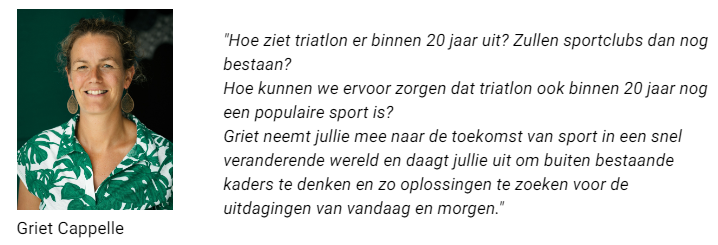 2. Aanwezigen, volmachten, procedures
Stem zal 7 x opgevraagd worden

Goedkeuring verslag 25/03/2023
Goedkeuring resultatenrekening 2023
Goedkeuring bestemming resultaat 2023
Kwijting bestuurders voor werkingsjaar 2023
Stemming kandidaturen (anoniem)
Goedkeuring jaaractieplan 2024
Begroting 2024
Effectieve leden +  volmachten = ... van de 49 stemgerechtigde clubs
Goedkeuring bij gewone meerderheid 
1 Stem per effectief lid 
Volmachten zijn toegekend​
Stemming over kandidaturen verloopt anoniem
Aanduiding stemopnemers
[Speaker Notes: Meer dan de helft = stemgeregtigd]
3. Kennisname van de nieuwe leden​
6 clubs gestopt                                                          6 nieuwe clubs, totaal 99
Denderend Duatlon & Triatlon Team
Pride Sportsteam
Sportics Trail & Tri
Triatlon Team Westkust
Waaslands Endurance Team
TRIA+
Cyclobility #oneteam
Endurance Multisport Knokke-Heist
Pulleton Vitesse
Team Tri-Colore
TriTime 1880
ProSwimTeam
4. Overzicht bestuur en personeel
Samenstelling van de RvB :

Schouwaerts Michaël - voorzitter
Langeraert Luc - ondervoorzitter
Verscheure Bieke - ondervoorzitter
Van Driessche Katty - penningmeester
Thijs Bart
Feryn Hans
Devoldere Niki
Gecoöpteerd expert: Tom Schippers
[Speaker Notes: Andere medewerkers: Dirk Bogaert, Stijn Demeulemeester, Thomas Steurbout]
4. Overzicht bestuur en personeel
[Speaker Notes: Andere medewerkers: Dirk Bogaert, Stijn Demeulemeester, Thomas Steurbout]
4. Overzicht bestuur en personeel
Verslagen
Contactgegevens
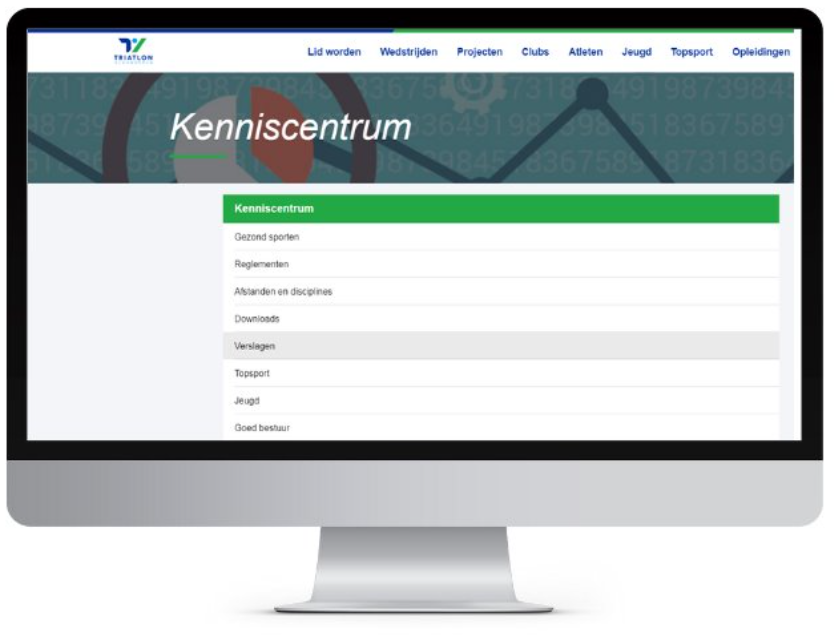 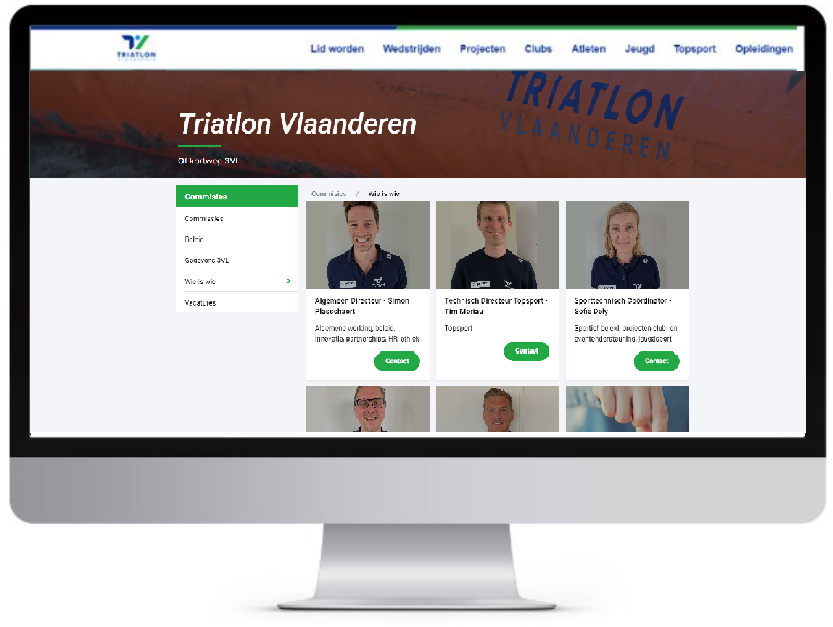 https://www.triatlon.vlaanderen/kenniscentrum
https://www.triatlon.vlaanderen/over-ons/wie-is-wie
[Speaker Notes: Andere medewerkers: Dirk Bogaert, Stijn Demeulemeester, Thomas Steurbout]
Terugblik 2023
5. Goedkeuring verslag AV 25/03/2023
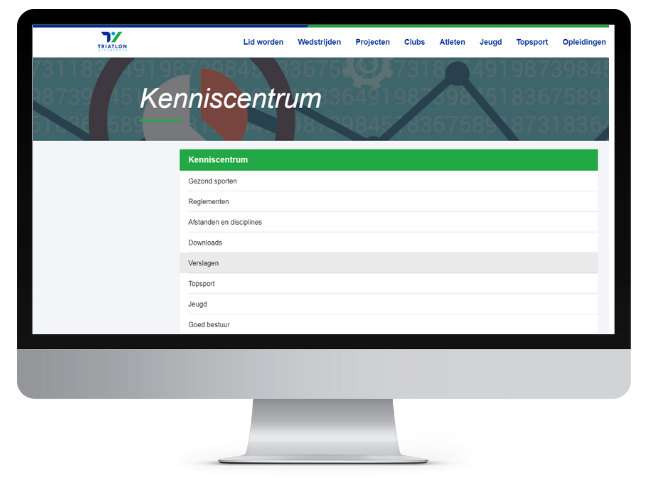 https://www.triatlon.vlaanderen/kenniscentrum
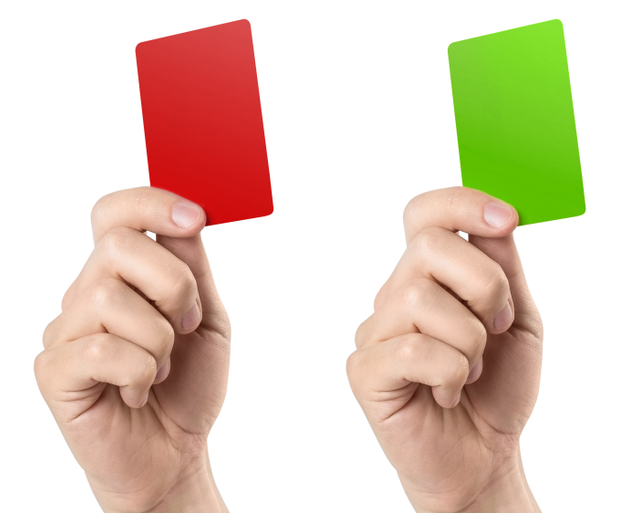 6. Terugblik 2023
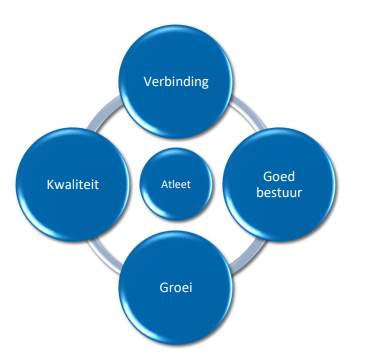 Beleidsplan 2021-2024
SAMEN BOUWEN AAN DE TOEKOMST
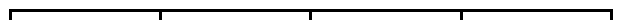 Jaarrapport 2023
Jaarrapport 2021
Jaarrapport 2022
Jaaractieplan 2024
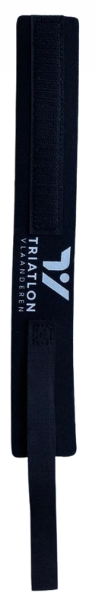 6. Jaarverslag 2023
extra-sportief
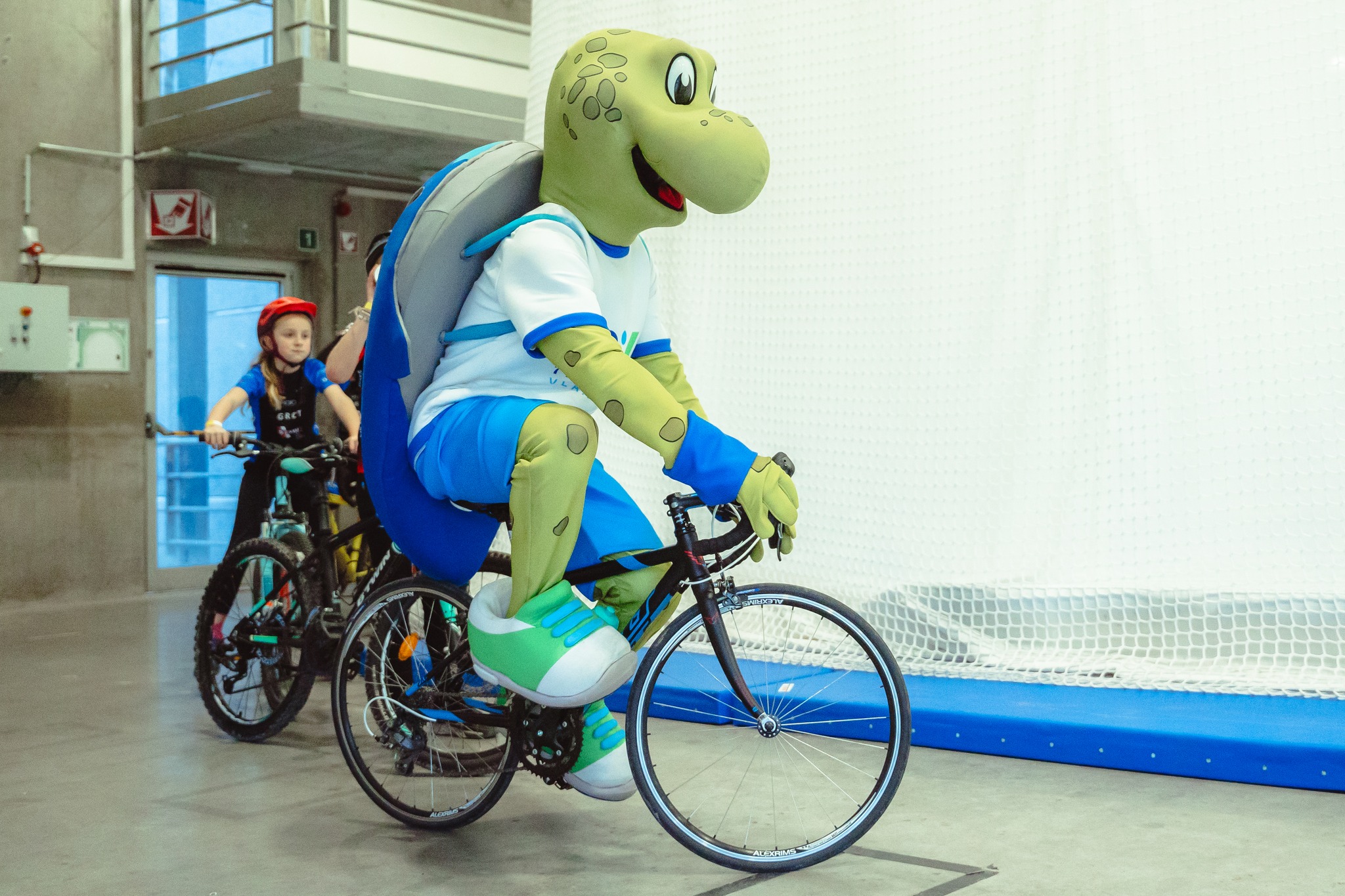 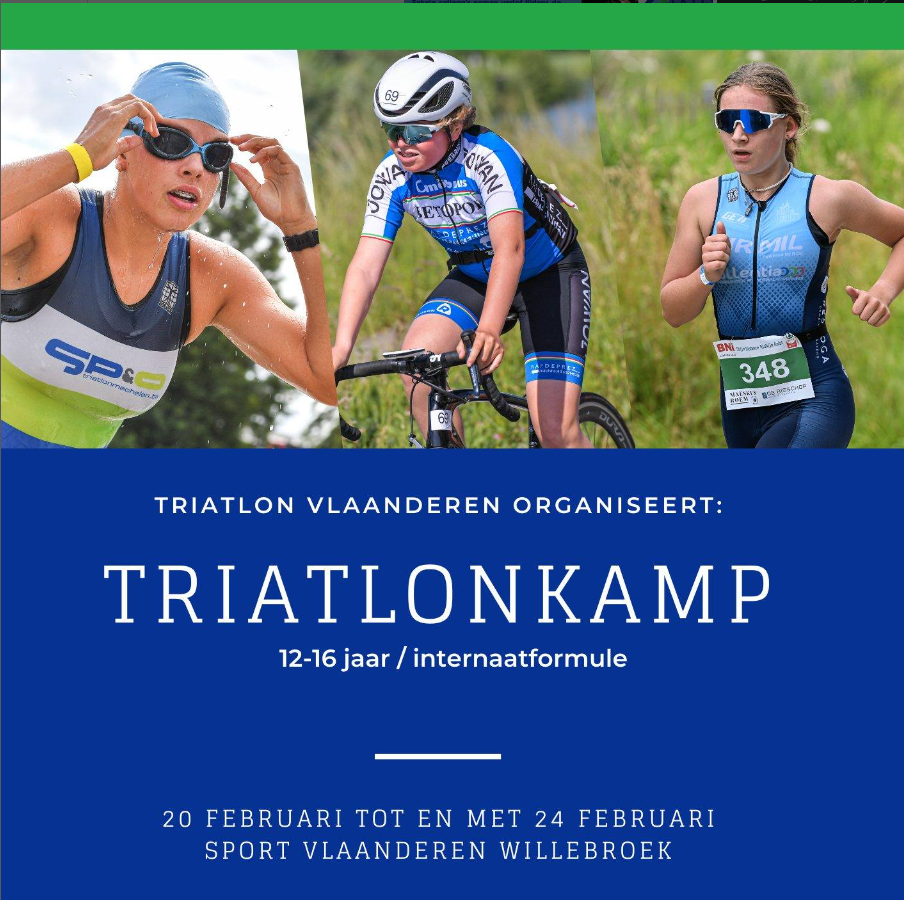 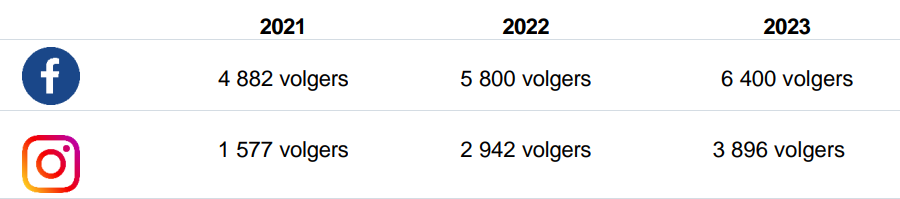 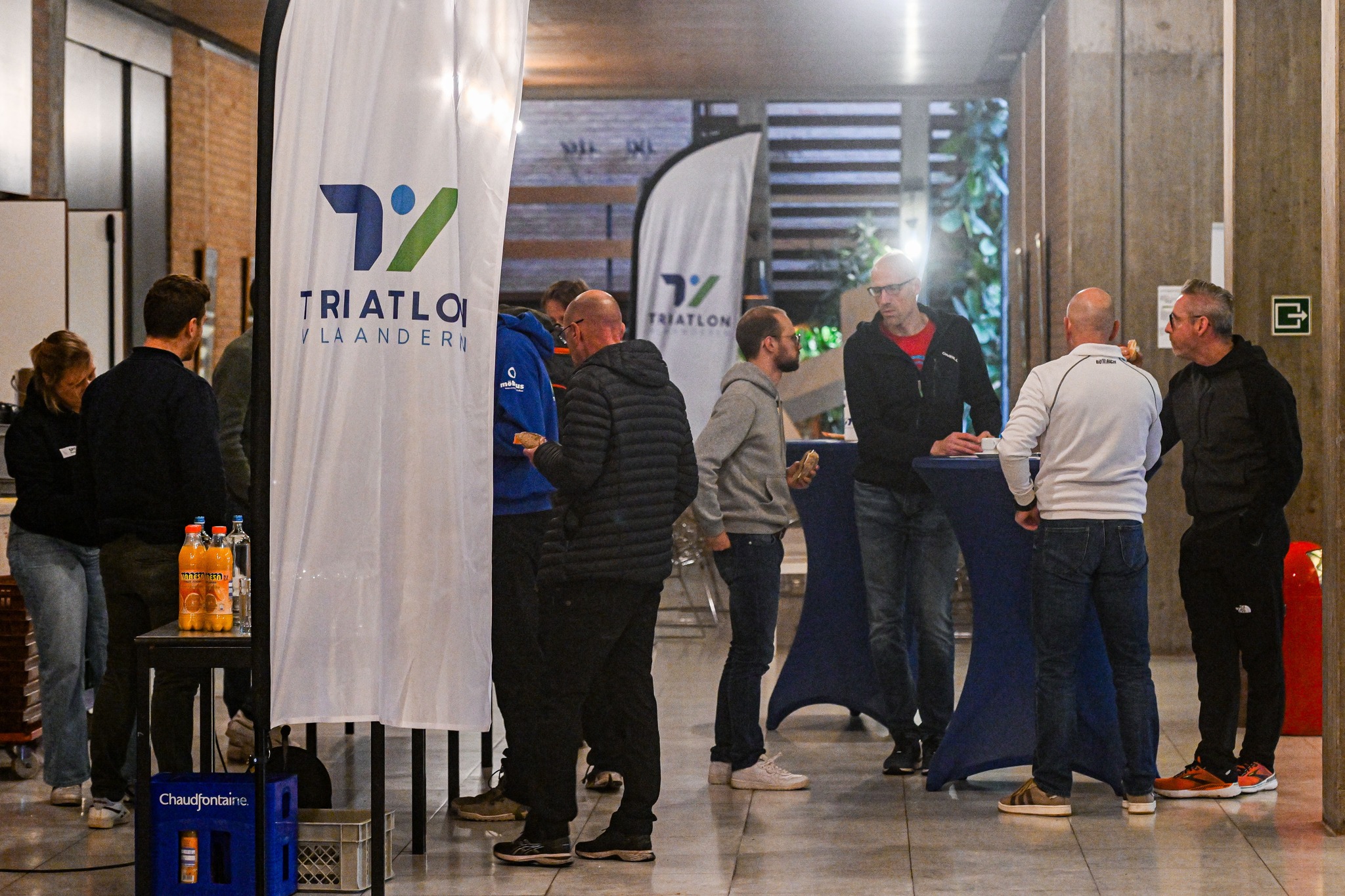 Jeugddag Gent 10/12
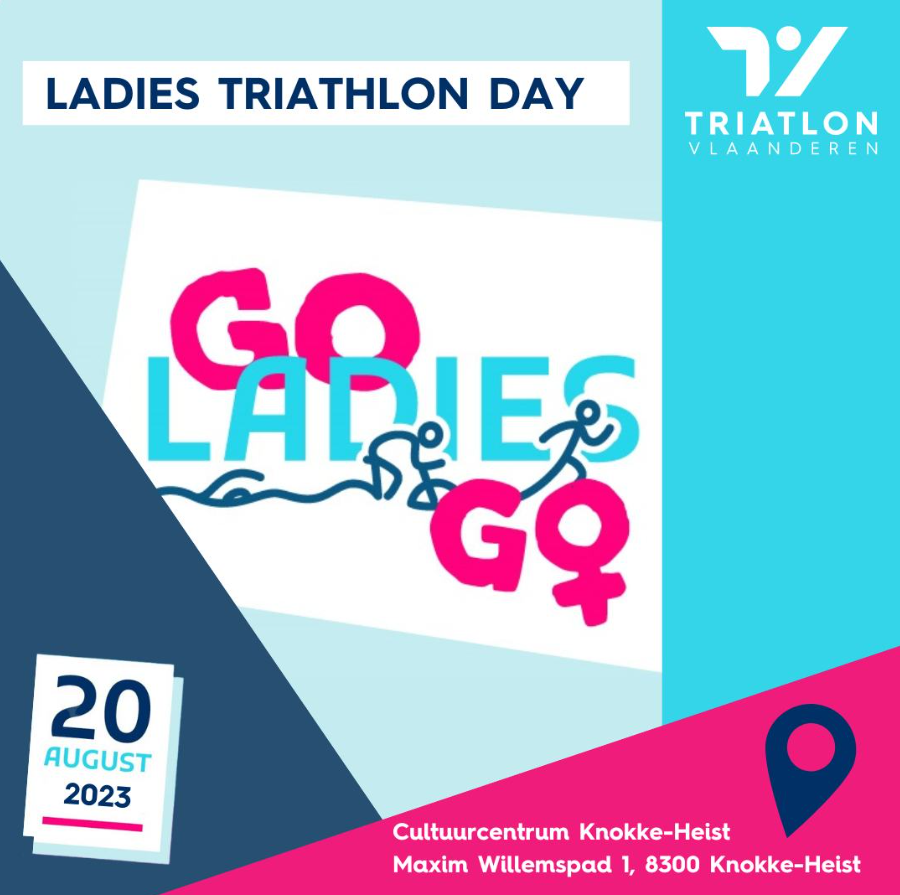 Triatlonkamp
Coachcongres Leuven 18/11
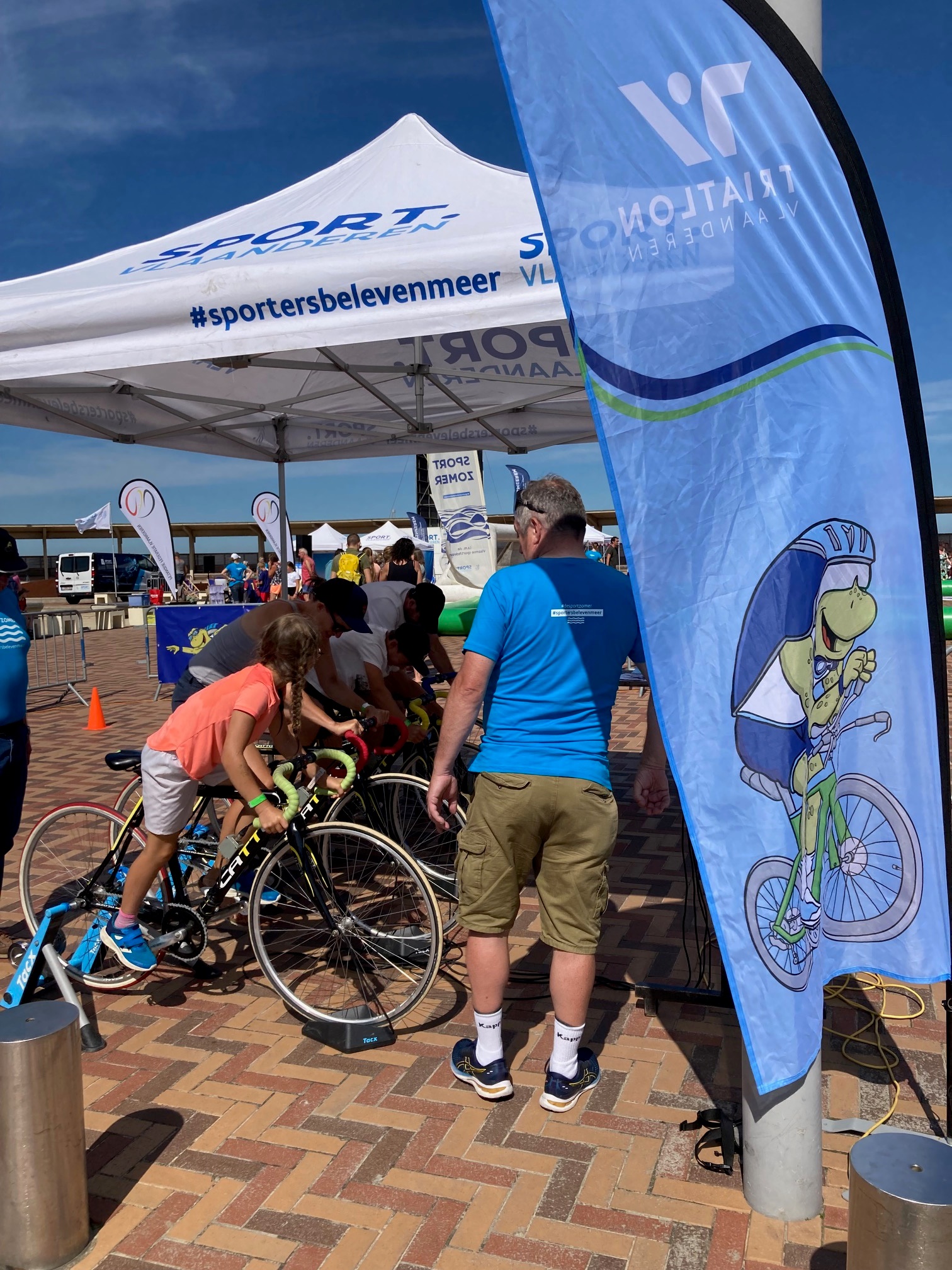 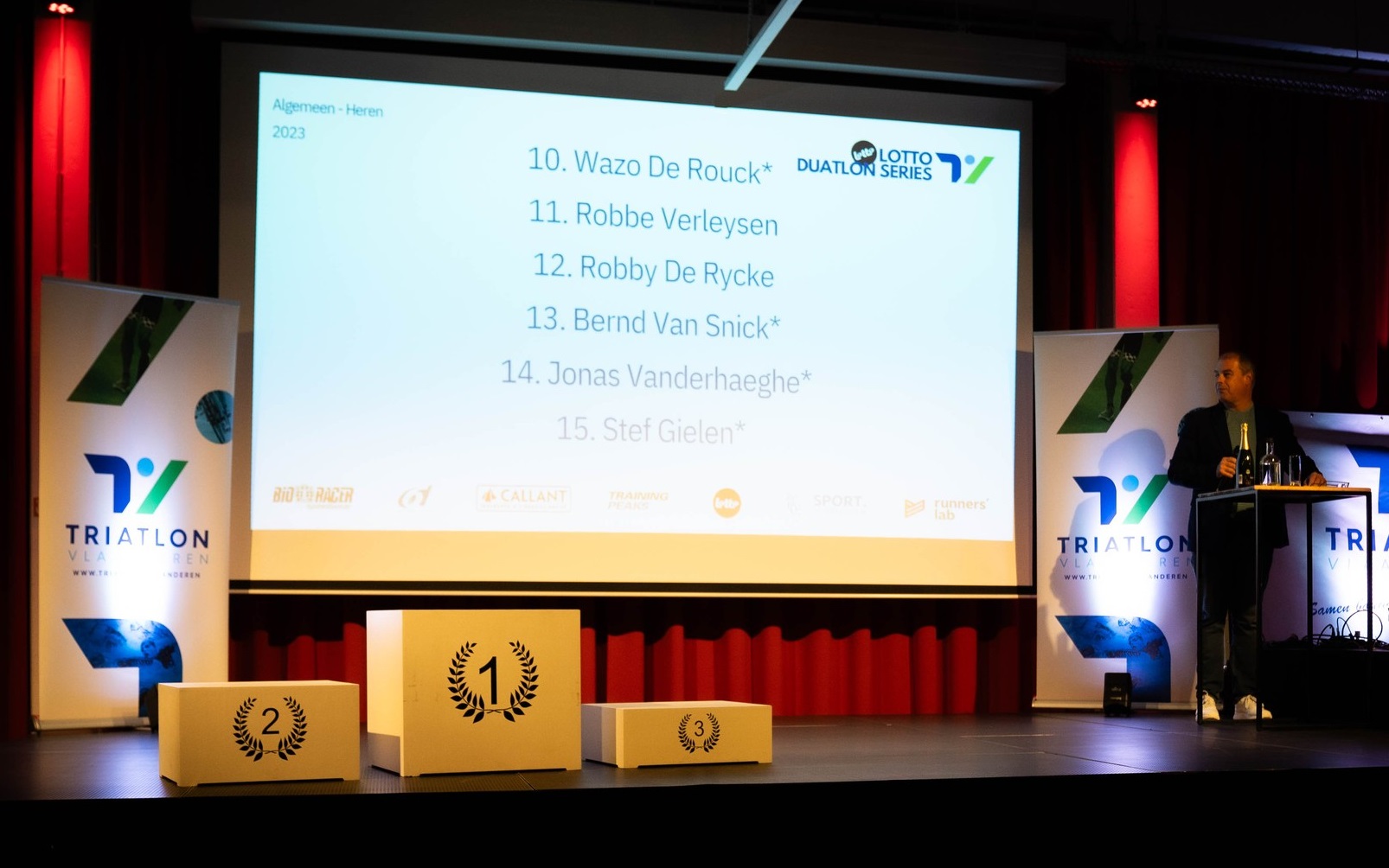 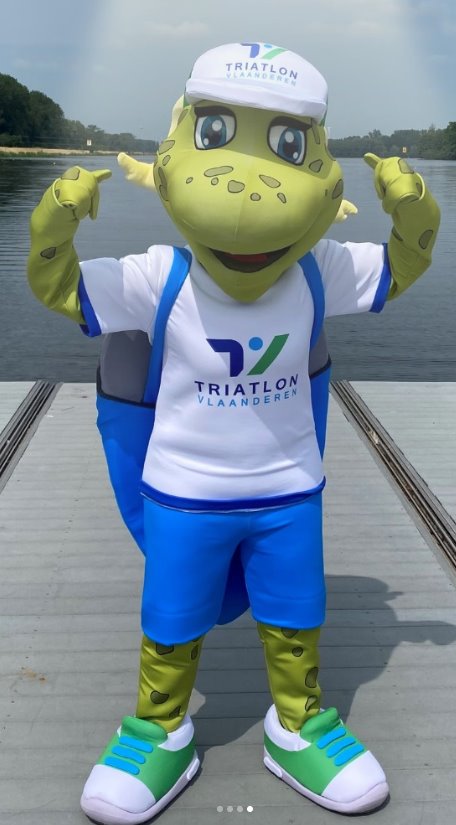 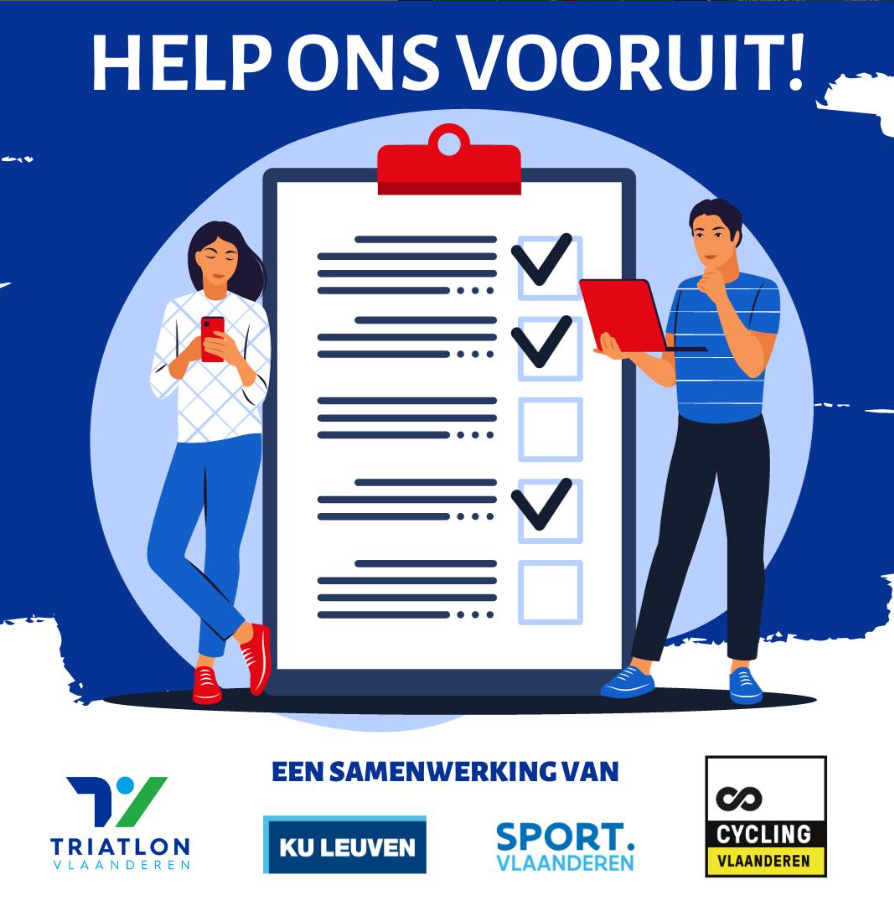 Ladies Day 20/08
Huldiging laureaten Leuven 11/11
Sport Vlaanderen, sportpromotietoer 16/08
°Trixie 25-06-2023
[Speaker Notes: Opleidingen en afstemming met officials/timers/logistieke partner
Kalendervergaderingen
Commissies
Werkgroepen
Bijscholingen
Rapportering
Subsidie-aanvragen
Clubbezoeken
Leden(her)aansluitingen]
6. Jaarverslag 2023
sportief
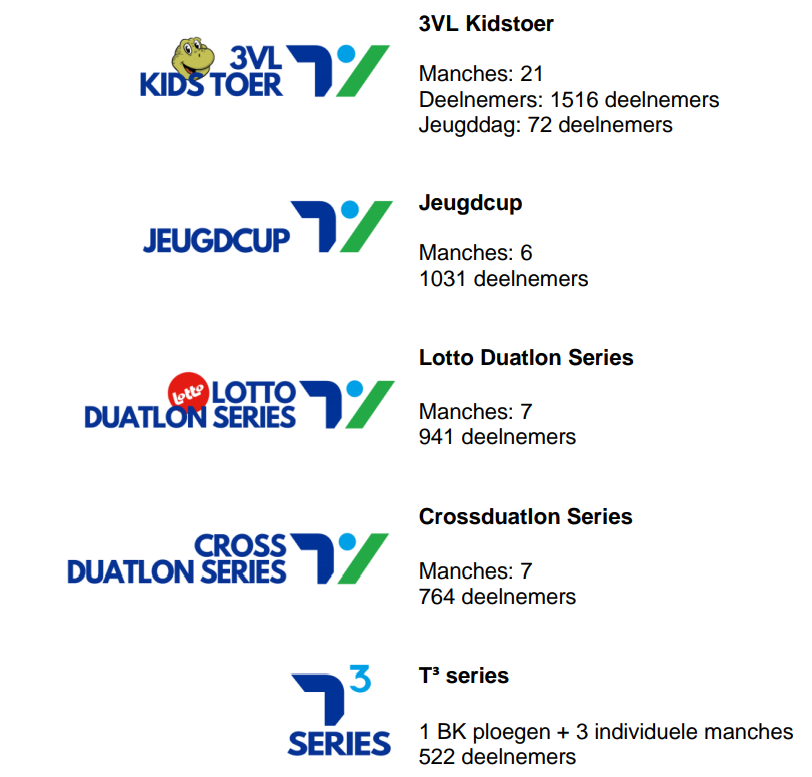 2022: enkel in Zolder en Willebroek
2023: 16 sessies verspreid over alle provincies
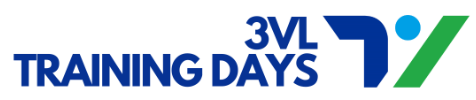 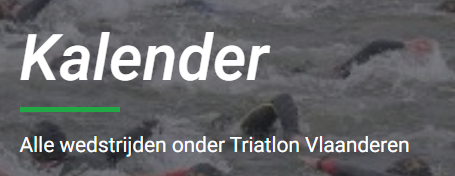 118 sportieve evenementen / wedstrijden op onze kalender
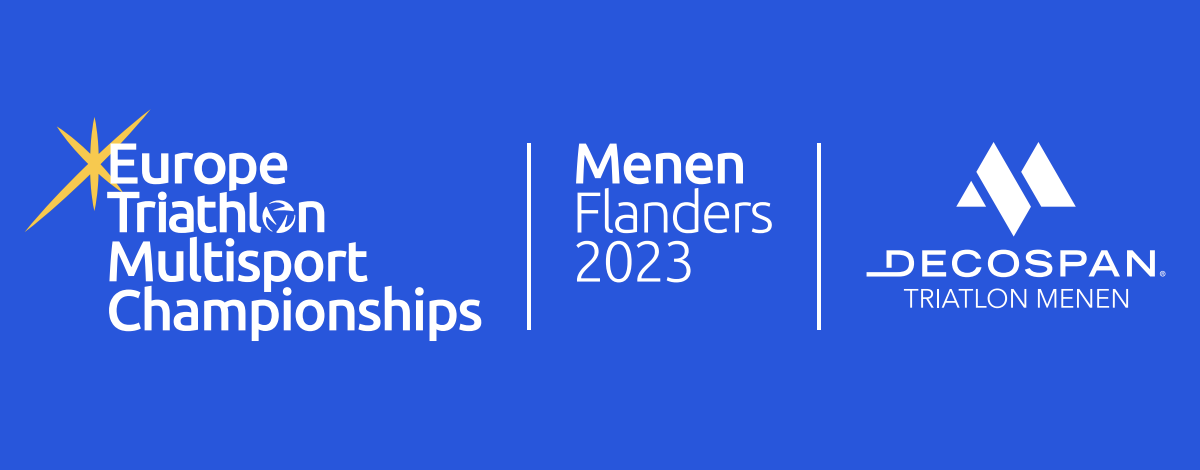 Ondersteuning EK
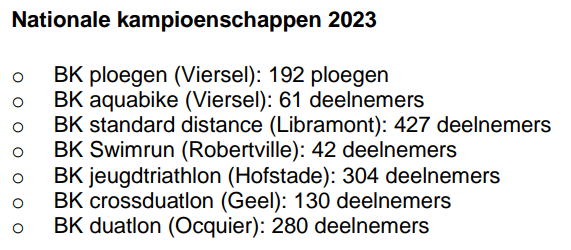 Ondersteuning Nationale kampioenschappen
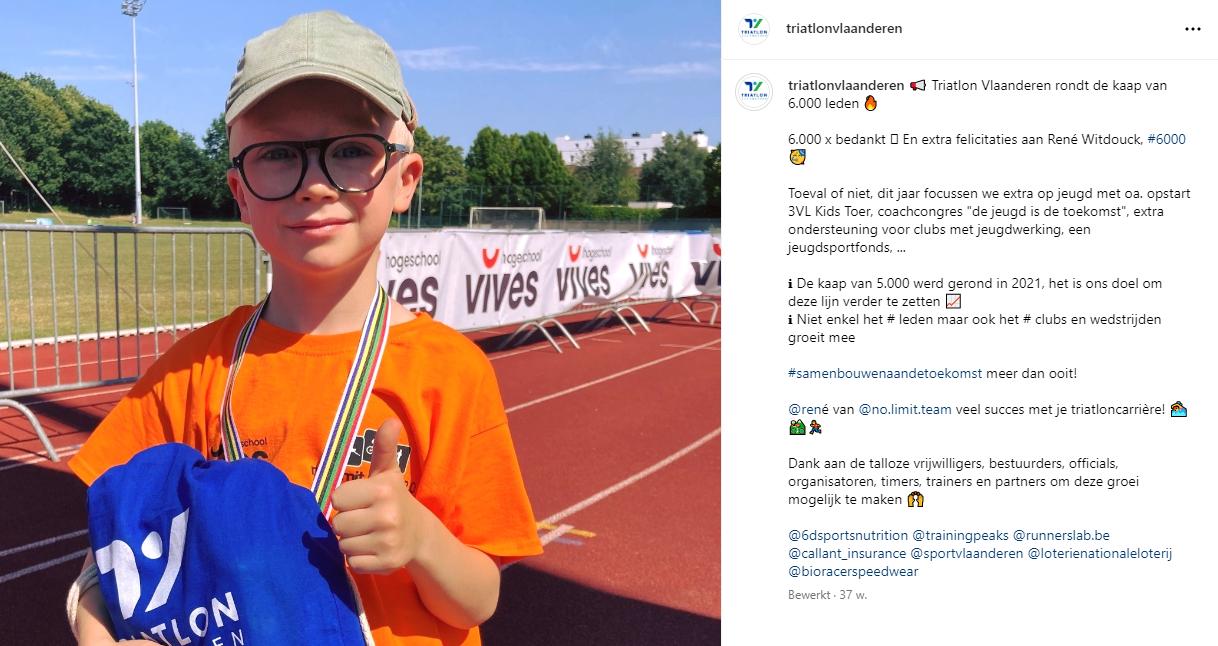 6. Jaarverslag 2023
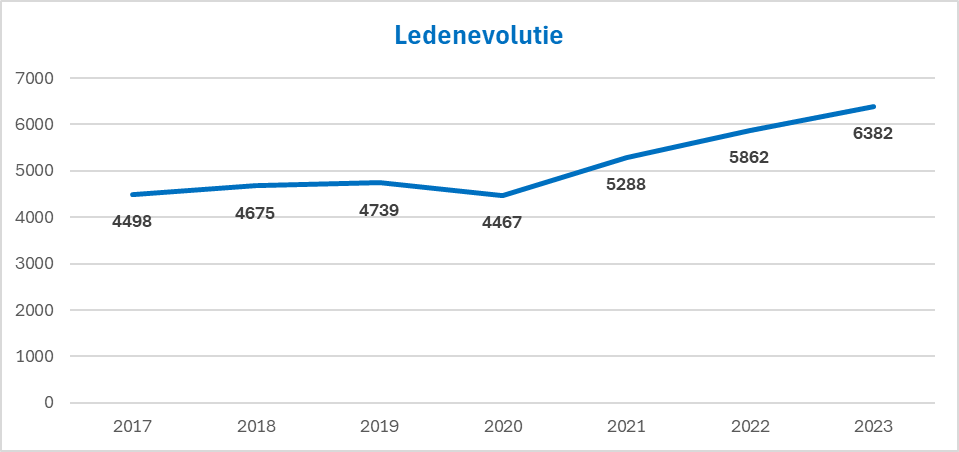 Wedstrijden en clubs quasi constant
[Speaker Notes: Op 42 van die wedstrijden waren er ook personeelsleden van 3VL aanwezig]
6. Jaarverslag 2023
Draagvlak proeflicenties neemt af
Lichte aansluitingen stijgen (maatschappelijke tendens)

Jeugdleden: aandachtspunt!
Club recreatief: sterke groei
Club competitief beperkte groei
6. Jaarverslag 2023
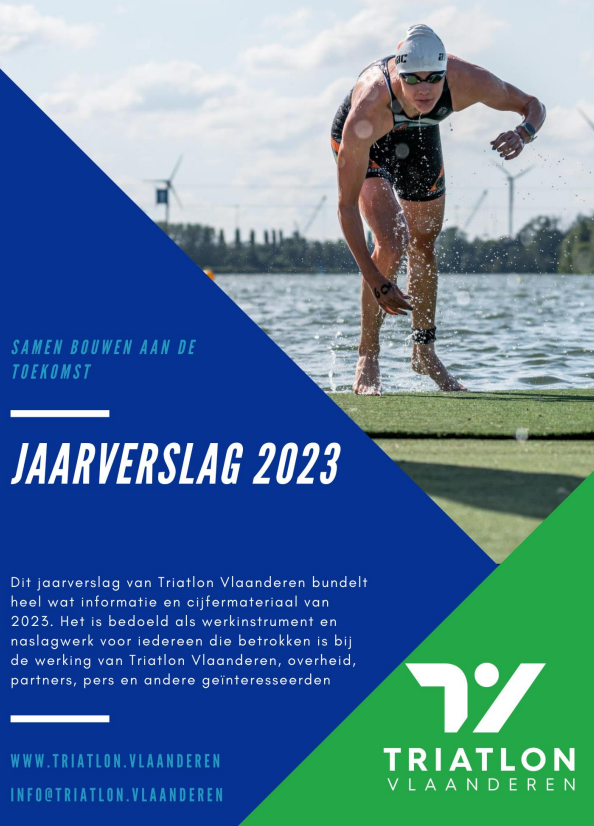 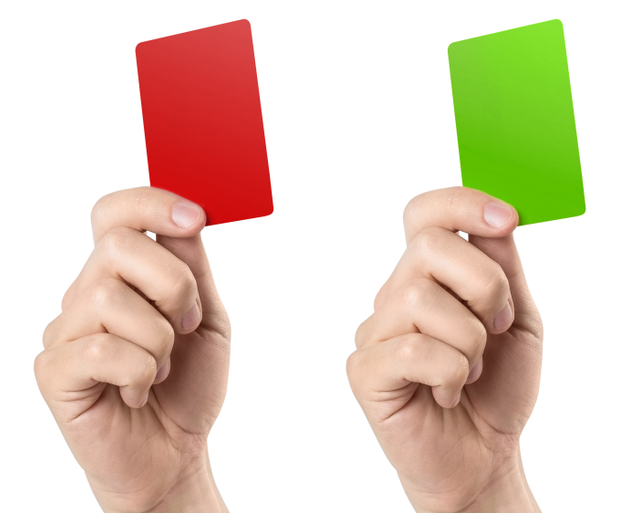 7. Financiële terugblik 2023
Begroting – voorgelegd en goedgekeurd op de AV: 25/03/2023
[Speaker Notes: Uitgangspunt en leidraad om onze doelstellingen te halen in 2022. Hoe dat is uitgedraait kan je afleiden uit de jaarrekening, bestudeerd door de rekeningnazichters Verslag door Jaques Goedgebeur en Patrick Damen.Verslag uitgebracht aan de financiële Commissie, namens de financiële commissie komt Jaques dit verslag kort even toelichten]
7. Financiële terugblik 2023
Resultaat
[Speaker Notes: Uitgangspunt en leidraad om onze doelstellingen te halen in 2022. Hoe dat is uitgedraait kan je afleiden uit de jaarrekening, bestudeerd door de rekeningnazichters Verslag door Jaques Goedgebeur en Patrick Damen.Verslag uitgebracht aan de financiële Commissie, namens de financiële commissie komt Jaques dit verslag kort even toelichten]
7. Financiële terugblik 2023
Begroting – voorgelegd en goedgekeurd op de AV: 25/03/2023
[Speaker Notes: Investeringen: personeelskost sporttechnisch medewerker: aangenomen in 2022 en niet op 1 jaar terugverdiendJSF: duidelijk hoeveel inspanningen er zijn geleverd op vlak van Jeugd
Informatica en Techniek: website en app + koppeling met ISB
Clubondersteuning: 
Innovatie: 3VL kidstoer]
7. Financiële terugblik 2023
Begroting – voorgelegd en goedgekeurd op de AV: 25/03/2023
[Speaker Notes: Uitgangspunt en leidraad om onze doelstellingen te halen in 2022. Hoe dat is uitgedraait kan je afleiden uit de jaarrekening, bestudeerd door de rekeningnazichters Verslag door Jaques Goedgebeur en Patrick Damen.Verslag uitgebracht aan de financiële Commissie, namens de financiële commissie komt Jaques dit verslag kort even toelichten]
7. Financiële terugblik 2023
Resultaat
Conclusie rekeningnazichters:

Er kwamen heel wat onderdelen en getallen in de boekhouding voor die wat uitleg vroegen en telkens kon de verantwoordelijke (Jonas) een gedegen verantwoording en verklaring geven. Het bewijs van een goed inzicht in de boekhouding van 3VL werd geleverd.
De boekhouding is (zeer) degelijk bijgehouden en dus in orde bevonden.

Datum 13-2-2024

De rekeningcommissarissen:
Jacques Goedgebeur               Patrick Damen
Conclusie opgemaakt op basis van begroting – balansrekening – waarderingsregels bestemd fonds – stand van zaken van de rekeningen – afschrijvingstabel – stocklijst – resultatenrekening.
[Speaker Notes: Bedankt Jonas!]
Terugblik 2023
Goedkeuring verslag rekeningnazichters – bezorgd via mail

Goedkeuring resultatenrekening 2023 – bezorgd via mail

Goedkeuring bestemming fondsen 2023 – toegepast zoals goedgekeurd tijdens de AV in 2023


4.    Kwijting bestuursleden


Oproep rekeningnazichters 2024
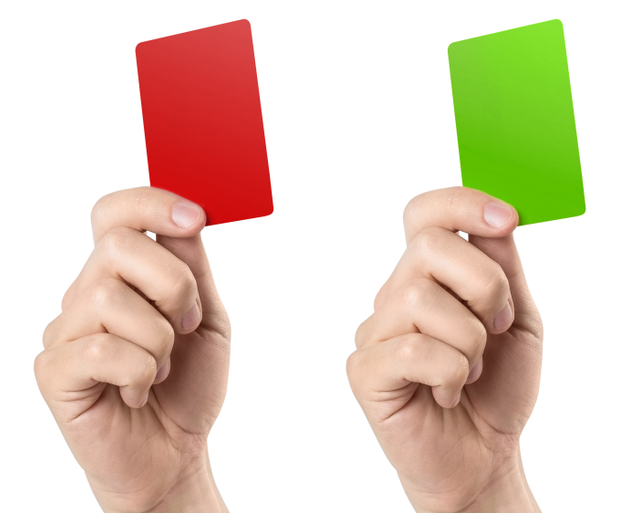 8. Stemming kandidaat-bestuurders
Stemming voor personen gebeurt anoniem
Wijziging intern reglement
Introductie van een gefaseerd rooster van aan- en aftreden
Toekenning van verschillende rollen gebeurt onderling door de verkozen leden (art.11)
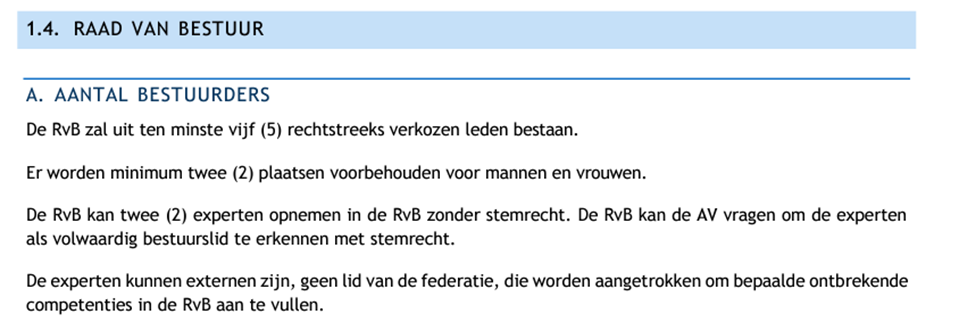 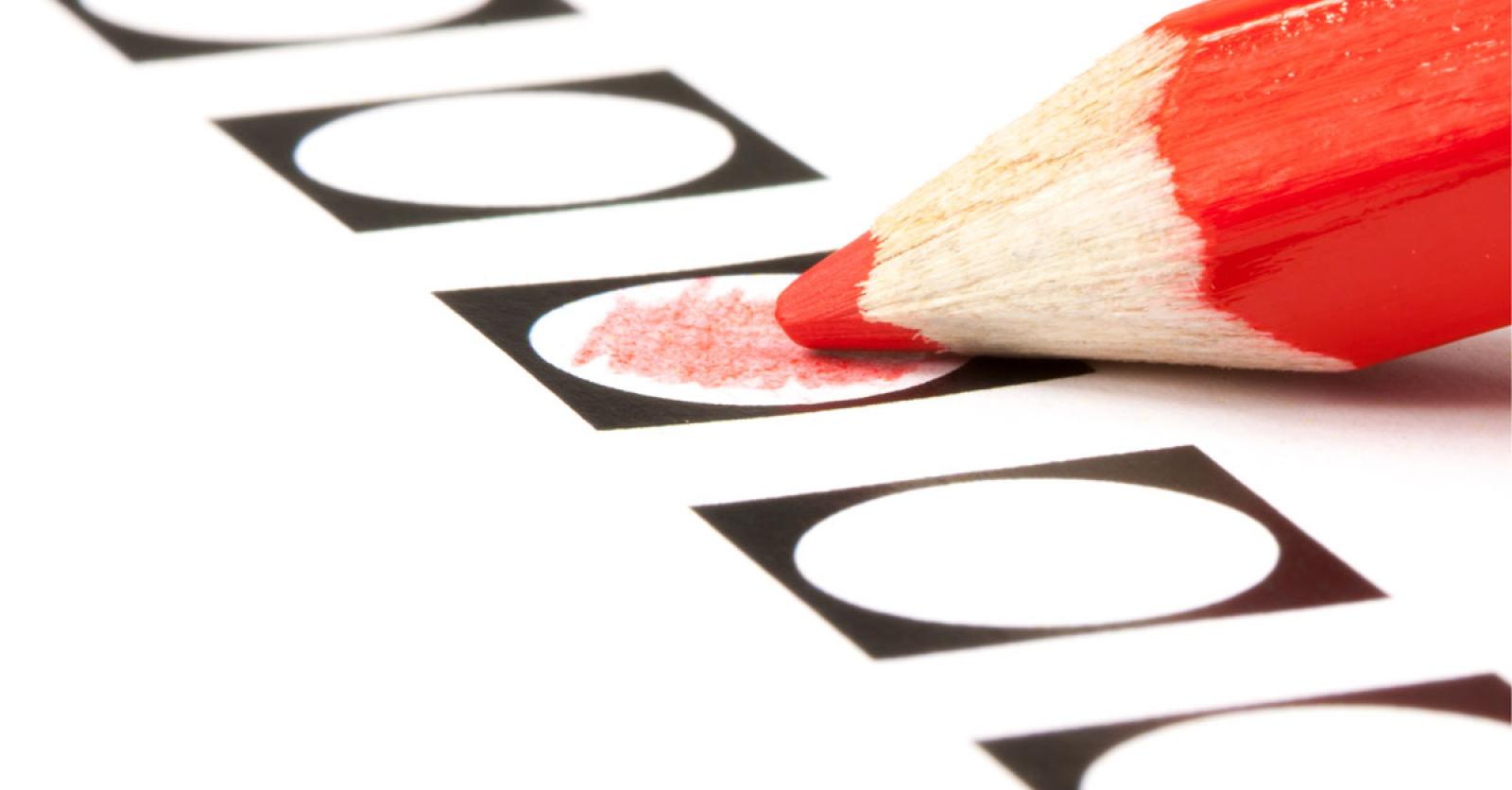 8. Stemming kandidaat-bestuurders
Beusen Jean-Paul
  eerste mandaat, voorgedragen door Zuid-Limburgse Triatlonclub

Devoldere Niki 
  tweede mandaat, voorgedragen door Bellegems Multisport Team

Feryn Hans 
  tweede mandaat, voorgedragen door Ironmanagers

Roels Bruno
  eerste mandaat, voorgedragen door Geelse Triathlon Club

Steenackers Christian
  eerste mandaat, voorgedragen door Antwerpse Triatlon en Duatlon Club vzw

Thijs Bart
  derde mandaat, voorgedragen door SP&O

Verscheure  Bieke
  derde mandaat, voorgedragen door de Raad van Bestuur als expert-bestuurder
Vooruitblik 2024
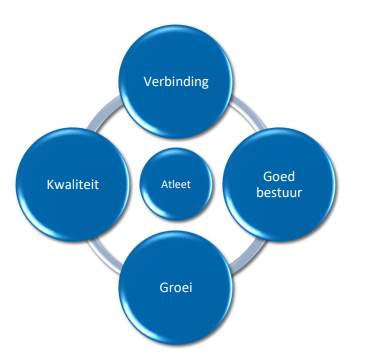 Beleidsplan 2021-2024
Beleidsplan 2025-2028
SAMEN BOUWEN AAN DE TOEKOMST
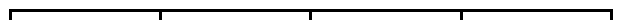 Jaarrapport 2023
Jaarrapport 2021
Jaarrapport 2022
Jaaractieplan 2024
9. Jaarplanning 2024
9. Jaarplanning 2024
Save the date: 3VL-events 2024  www.triatlon.vlaanderen/evenementen
1 juni: Business event met Belgian Hammers 
2 juni: Meet and greet Belgian Hammers – publiek event
25 augustus: Women Triathlon Day
5 oktober: Huldigingen Triatlon Vlaanderen
13 oktober: Jeugddag Triatlon Vlaanderen
9. Jaarplanning 2024
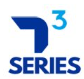 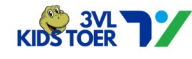 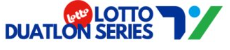 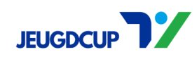 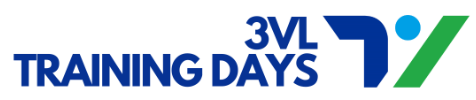 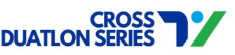 9. Jaarplanning 2024
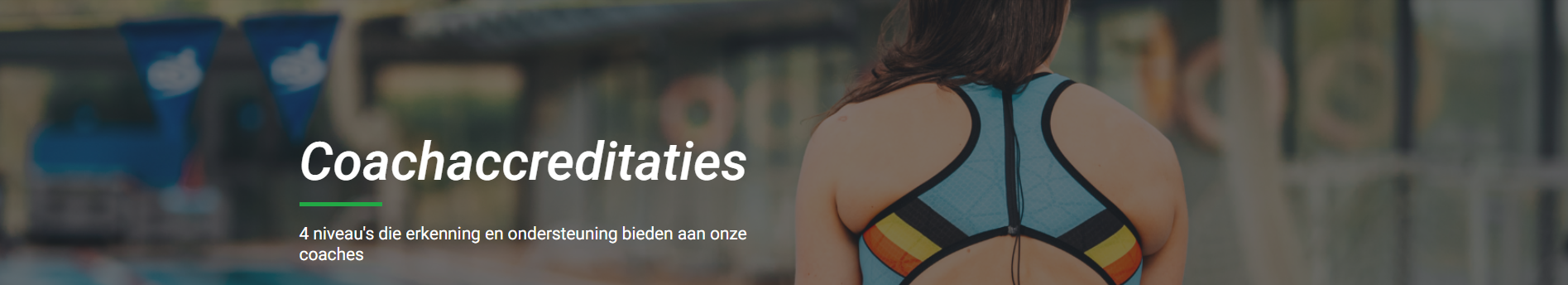 9. Jaarplanning 2024
9. Jaarplan 2024 - Opmaak nieuw beleidsplan '25-'28
https://www.triatlon.vlaanderen/over-ons/beleid​
​
10. Financiële vooruitblik
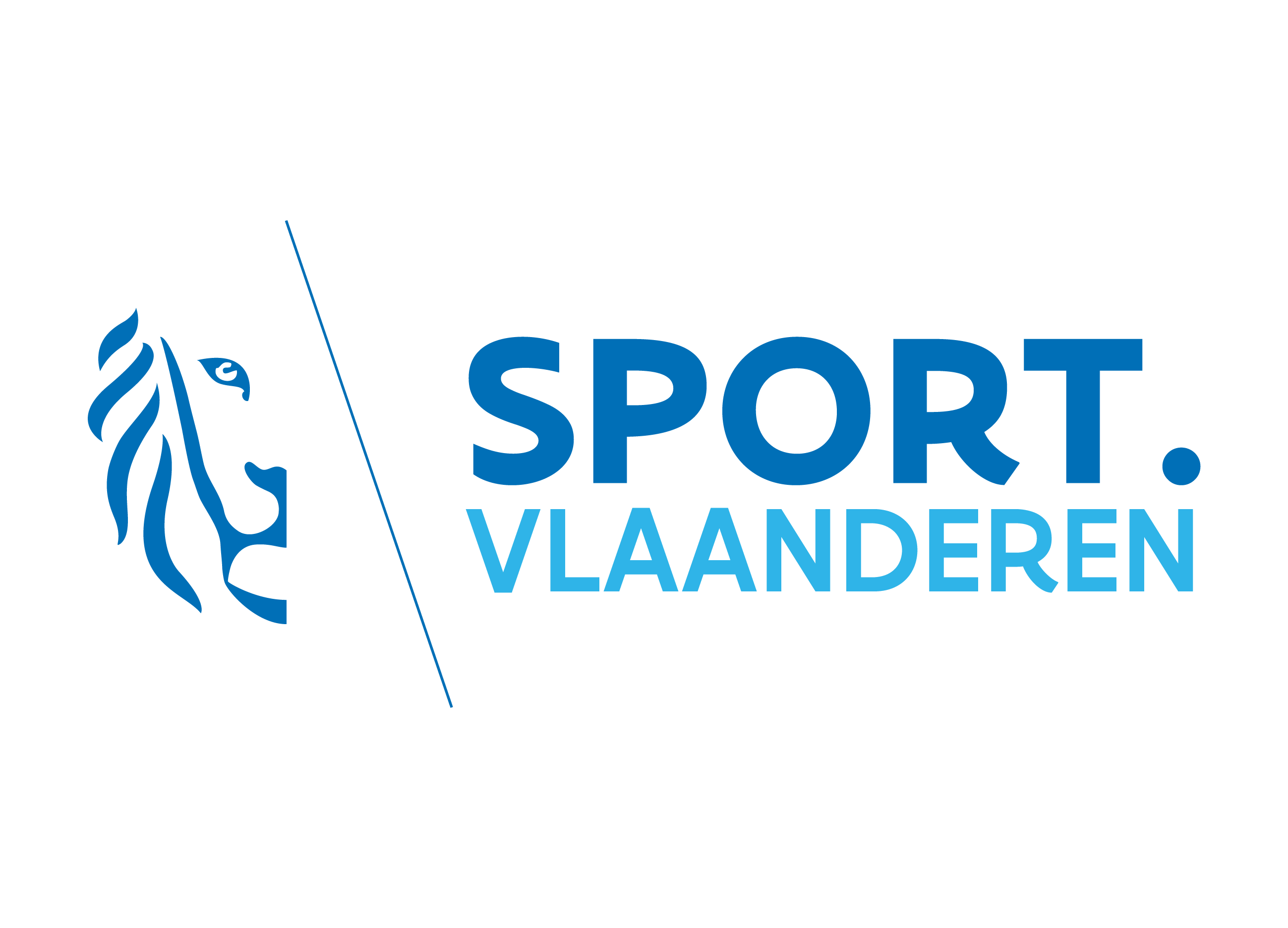 Exclusieve besteding van middelen die zijn toegekend aan projecten zoals bv. Topsport, 3VL kidstoer, jeugdsportfonds, trainersopleidingen, training days, start to, ladies day, basiswerking
In november 2023 werd beslist om de tarieven voor lidmaatschap bij Triatlon Vlaanderen aan te passen.
Vanaf januari 2024: prijsstijging voor daglicenties en wedstrijdverzekering
Vanaf september 2024: aanpassing lidgelden clubs en leden
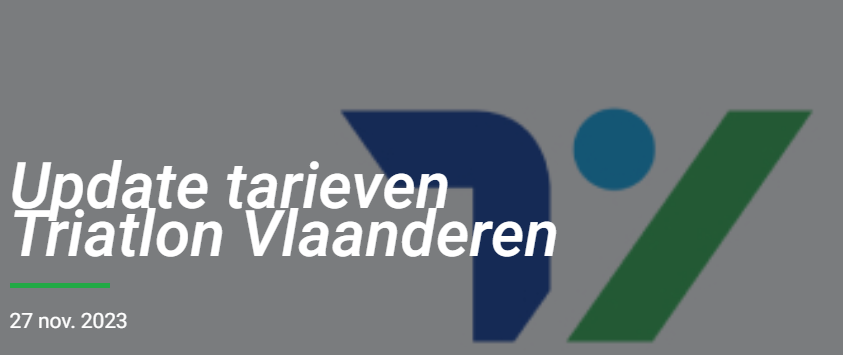 Meer info: https://www.triatlon.vlaanderen/nieuws/update-tarieven-triatlon-vlaanderen​
[Speaker Notes: Zowel de inkomsten als de uitgaven worden omhoog gestuwd:
Topsport: meer subsidies maar deze zijn rechtstreeks gealloceerd
Lidgelden clubs, leden, daglicenties = inkomsten waar aan de uitgavenkant ook weer directe kosten tegenover staan.]
10. Financiële vooruitblik
[Speaker Notes: Verlies door niet-toepassen van inflatie, geen indexeringen van licenties, inschrijvingsgelden, …]
Vooruitblik 2024
Goedkeuring van:
Visie, meerjarenbeleid en jaaractieplan 2024
Begroting 2024
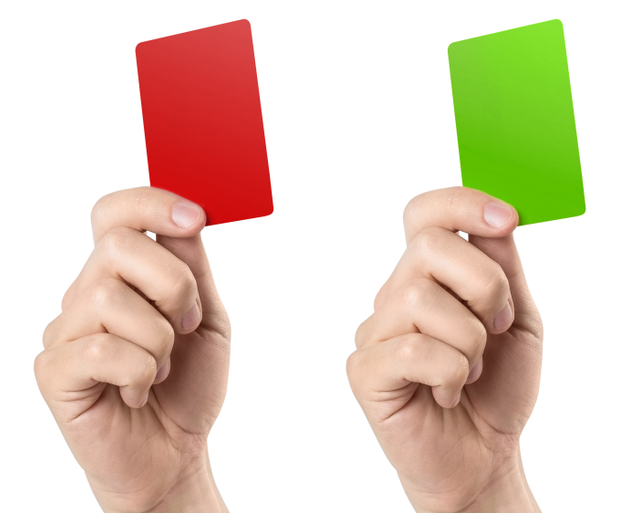 Topsport –terugblik 2023
Elite OS Triatlon: Moeilijk seizoen maar toch een paar mooie uitschieters:
 - Brons Jolien Vermeylen European Games
 - Brons Testevent Parijs (Duatlon) + 14e plek Jolien Vermeylen
 - Brons Jelle Geens Montreal WTS
 U20 OS Triatlon:
 - Brons Jens Smolders EK U18 
 - 5e EK MR U18 & U20
 - Tal van dichte ereplaatsen op EK U18
 Multisport:
 - Tal van topprestaties en dichte ereplaatsen: EK Menen, WK Ibiza, EK Venetië, Zöfingen,…
Topsport 2024
ØFocus ligt op Olympische Triatlon, +- €50.000 meer subsidies dan in 2023
ØMultisport: focus op internationale kampioenschappen +stage eind maart voor duatleten SD 
ØTalentdetectie
ØWerking U19
ØWerking U23
ØElites
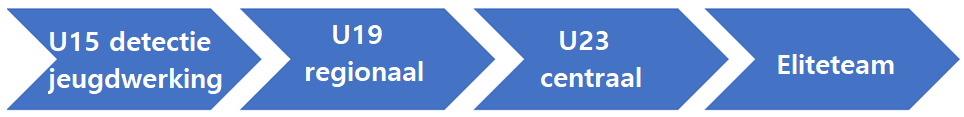 U19 werking 2024
Ø2 Locaties: Regio Leuven & Gent
ØProfessionele centra:
•3 Federatiecoaches, Kinesist, Sportarts, Krachtcoach, Voedingscoach
•Kwaliteitsvolle (sport)faciliteiten
•Samenwerking via F-statuut met lokale scholen
ØKwaliteitsvol (inter) nationaal wedstrijdprogramma
ØKwaliteitsvolle trainingsbegeleiding en opvolging in groep per regio
ØAtleten blijven thuis wonen
Ø20 atleten met F-statuut in onze werking
ØVoor regio Antwerpen samenwerking met Annelies binnen de clubs
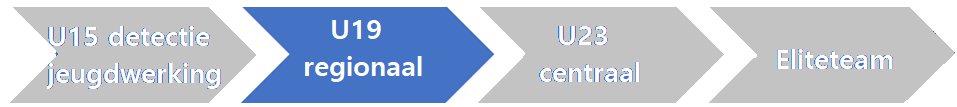 U23 werking 2024
ØEén centrale werking in Leuven
•1 Federatiecoach, Kinesist,Sportarts, Krachtcoach, Voedingscoach, Fysioloog, Biomechanicus
•Kwaliteitsvolle (sport)faciliteiten
•Samenwerking met Universiteit & Hoge school te Leuven in functie van combinatie studies & topsport
ØKwaliteitsvol internationaal wedstrijdprogramma
ØKwaliteitsvolle trainingsbegeleiding in functie van presteren
ØAtleten wonen in een straal van 30’ rond Leuven en trainen dagelijks samen
ØEnkel voor de happy few, atleten die niet instromen gaan verder binnen de clubs
Ø6 Atleten in onze U23 werking, 6 potentiële instromers seizoen 2025
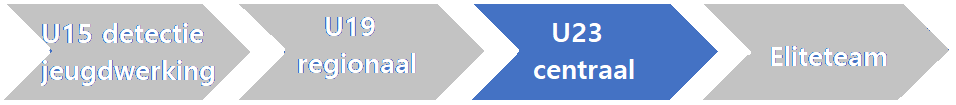 Elitewerking 2024
ØBelgian Hammers (Jolien, Marten, Valerie, Jelle)
ØIndividueel programma in functie van doelen atleet
ØFocus op topprestaties: OS (Individueel & Mixed Relays)
ØVerdere ondersteuning van onze toppers zoals in 2023
ØAtleten die stoppen na OS geen contract meer
ØToekomstvisie: Begeleiding U23=> elites ook door 1 federatiecoach
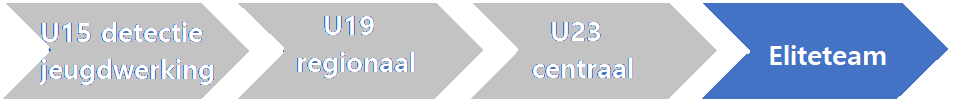 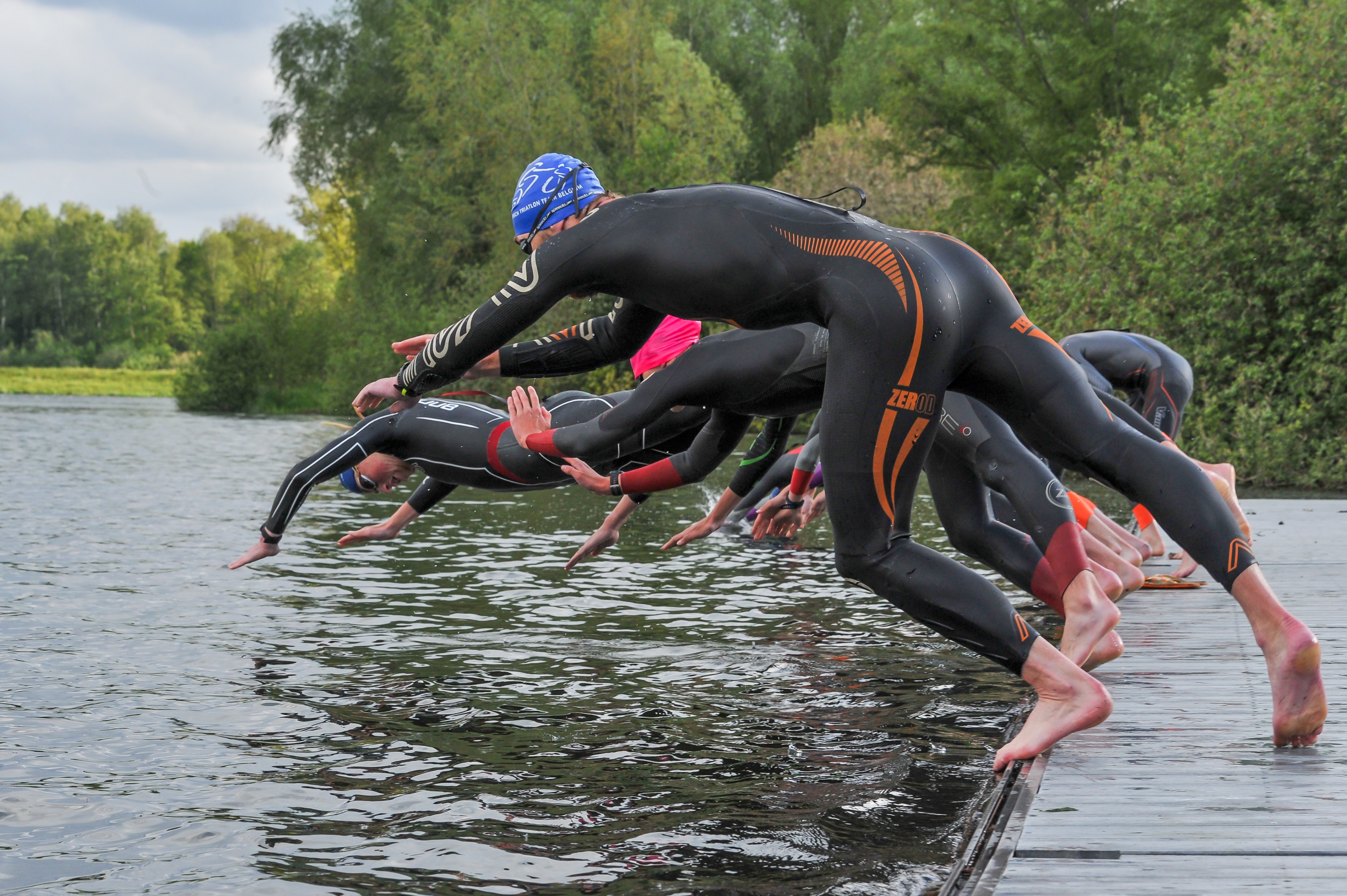 12. Varia
BEDANKT
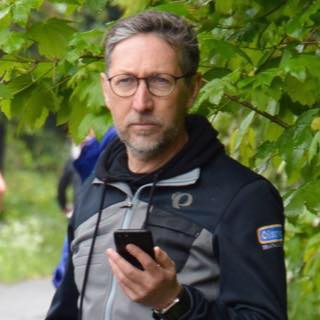 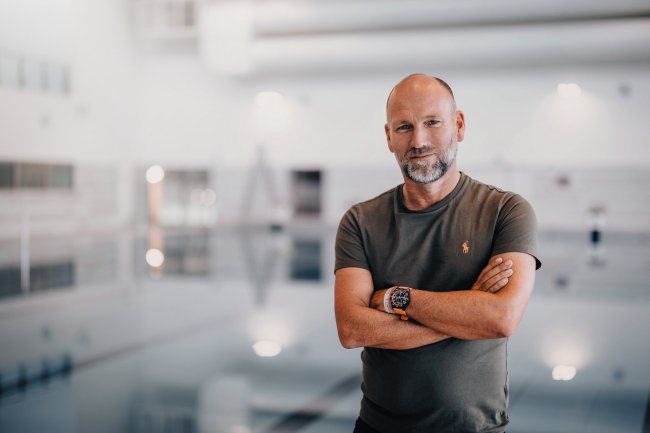 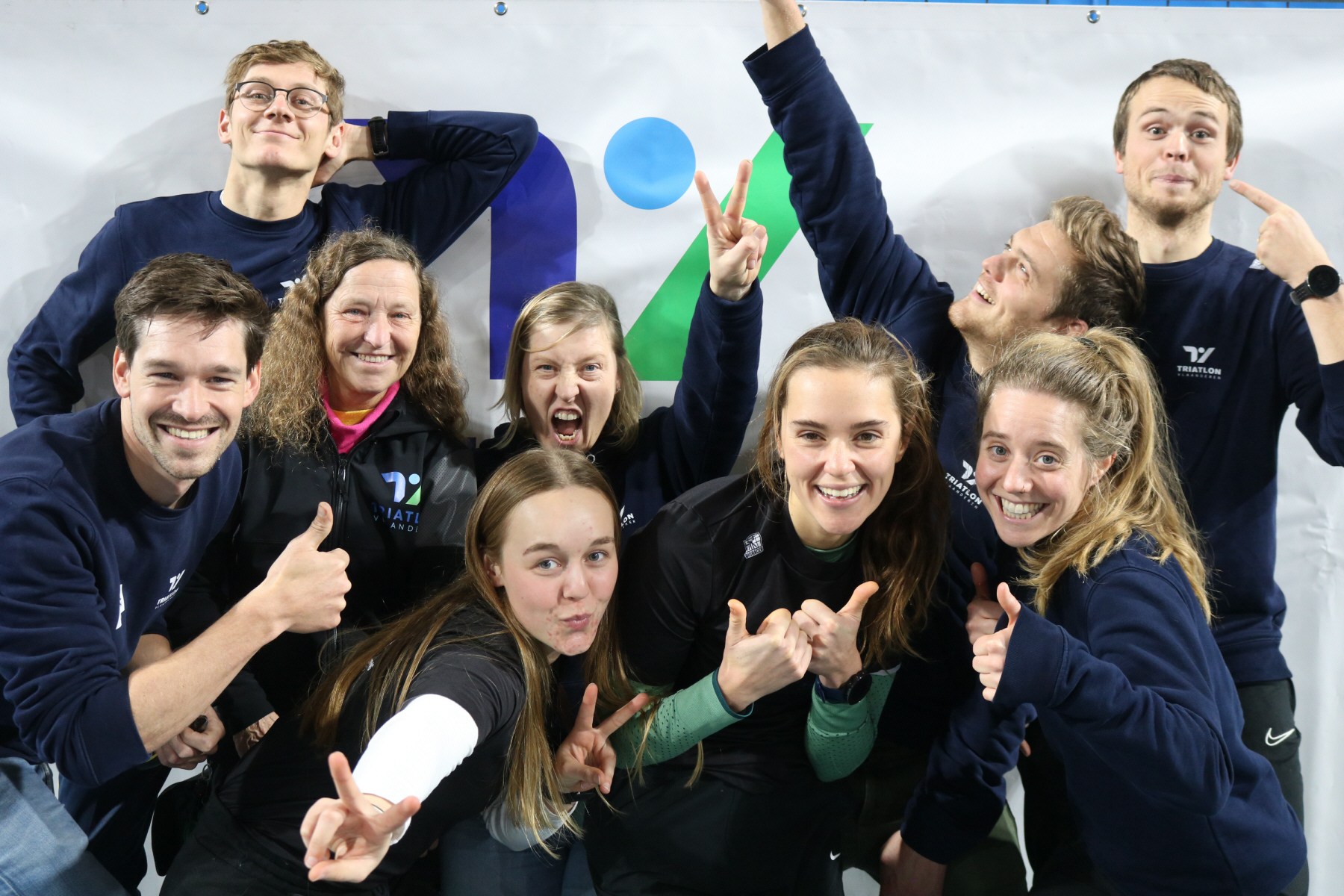 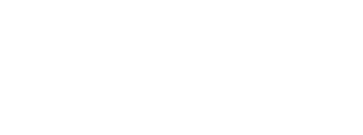 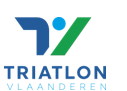